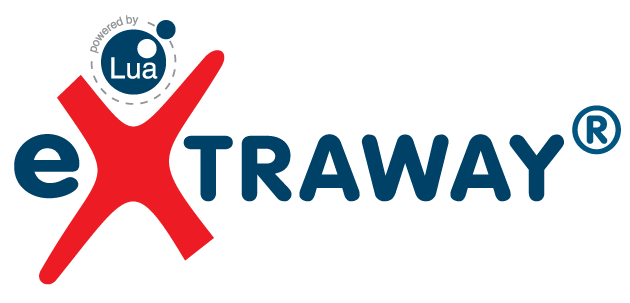 LUA Workshop 2013
Using LUA to boost document handling and information retrieval, in XML Native Database scenarios
3D Informatica presents its vision
A long story, slightly shorter, of the last 30 years
In the beginning there were RDBMS systems.
RDBMS was born in the 70's, while 3D Informatica started in 1984.
In the 80’s the RDBMS were so widespread that identified the true meaning of «database» concept, accessible through SQL (Structural Query Language).
A database is a set of related tables queried by a specific language.
The computing world goes in that direction.
What did 3D Informatica do between 1984 and the early 90s?
It drove against traffic!
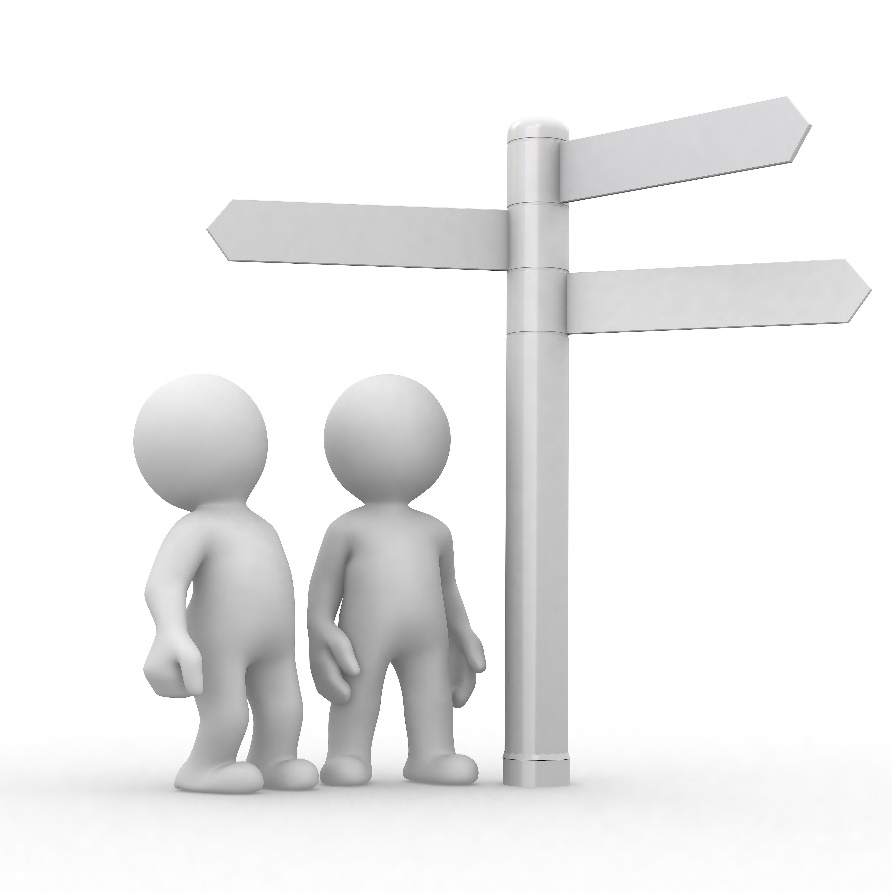 about choices against the trend…
3D’s Board of Directors, driving to work in the ‘80s
RDBMS and IR.Store something somewhere…but then find it
Italy is historically a place where the bureaucracy produces large volumes of paper information
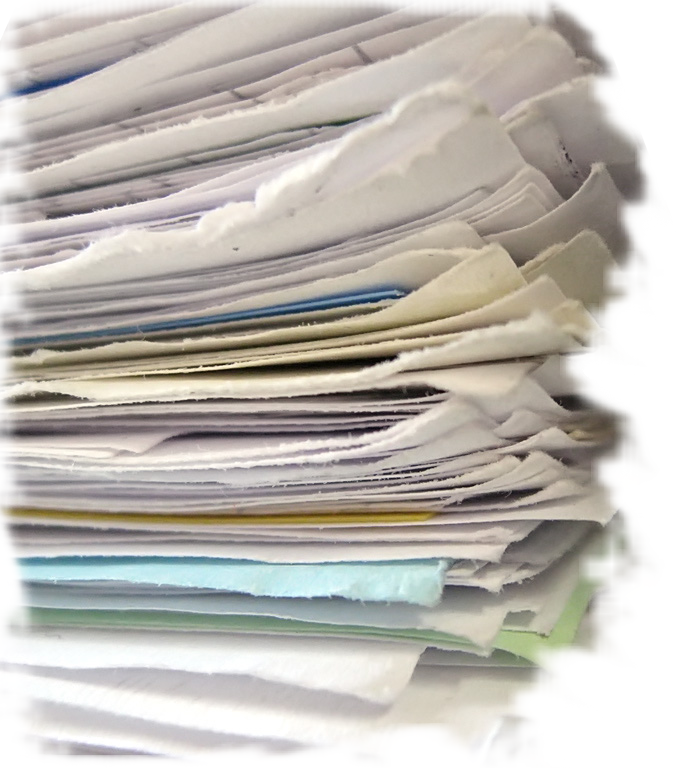 3D Informatica focuses on archives and information retrieval in public sector market, especially in the segment of the university administration
This means large volumes of archived documents among which you need to know (and retrieve) information such as the filing date, sender, subject, and many other legally binding metadata
Tools and baseline scenario…80’s-90’s
some of the most advanced technologies at that time were
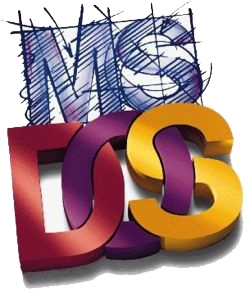 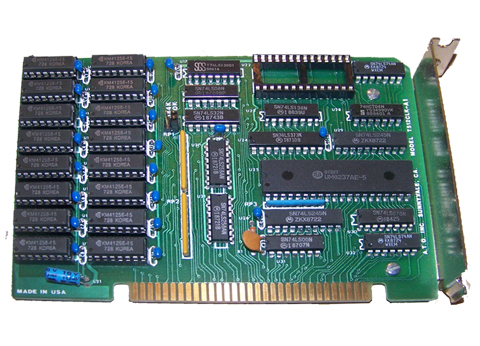 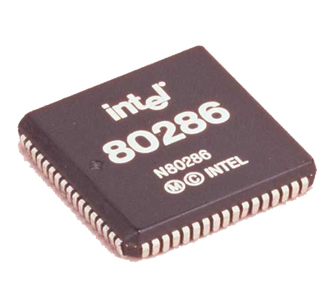 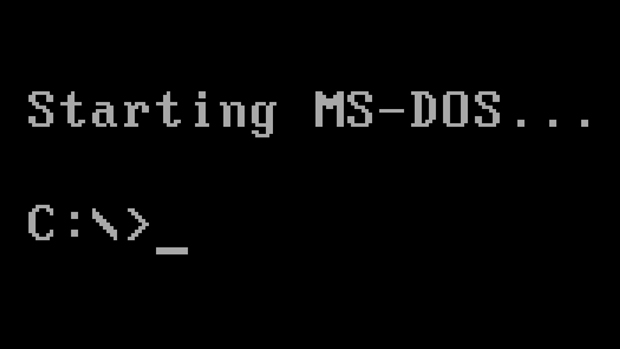 To do: Turning barriers into opportunities…
and so…tables, rows, columns….or…records?
Between the end of the ’80s and the beginning of the ’90s, we developed the main techniques for full-text search, typical of Information Retrieval (IR) systems.
In the early ‘90s Web Application began growing globally.
3D invented its own interpreted programming language to implement its own web applications.
The core technology at that time called HighWay, had its own language which was called – rather unexpectedly - “HighWay Language”.
A few months later the PHP language was presented worldwide.
We were 6, the PHP group consisted of at least a dozen more, since today no one longer speaks about “HighWay Language”, but definitely still about PHP.
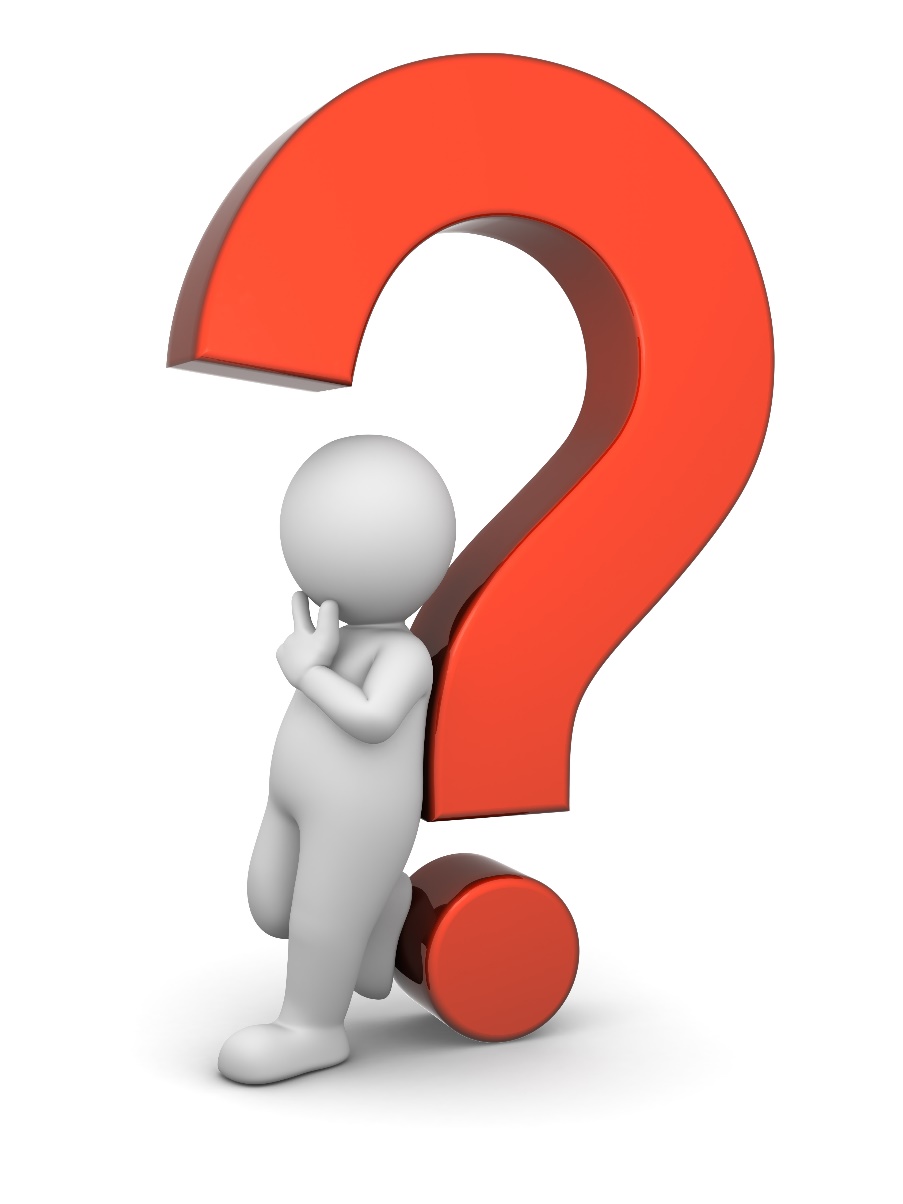 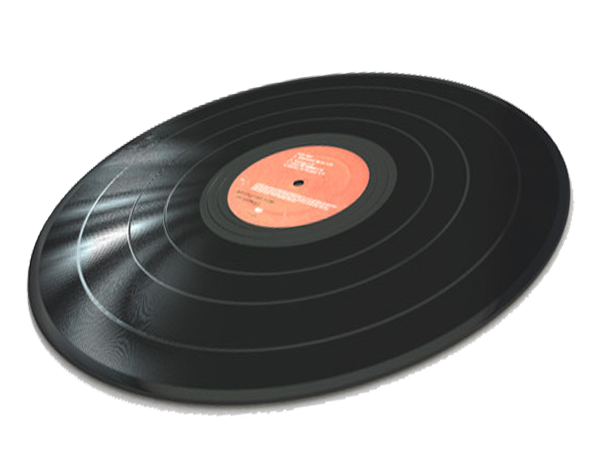 The end of the ‘90s: leaving rigid structure…extend our vision worldwide
Approaching the end of the '90s, and while everyone was afraid of the millennium bug, our minds were full of other thoughts…we strongly needed a major change!
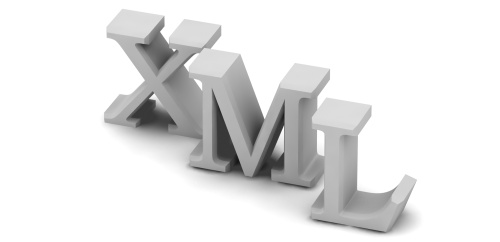 From HighWay…
to eXtraWay
We abandoned the rigid concept of “record” with proprietary structures to querying it, and we embraced the first born XML, as the cornerstone for any future solution.
eXtraWay was born as a Highway’s branch
3D capitalizes all the gained experiences and try to apply them to a scenario tended to more flexibility.
We designed our own NXD (Native XML Database) with a record structure that might or might not be described by a DTD or a precise Schema.
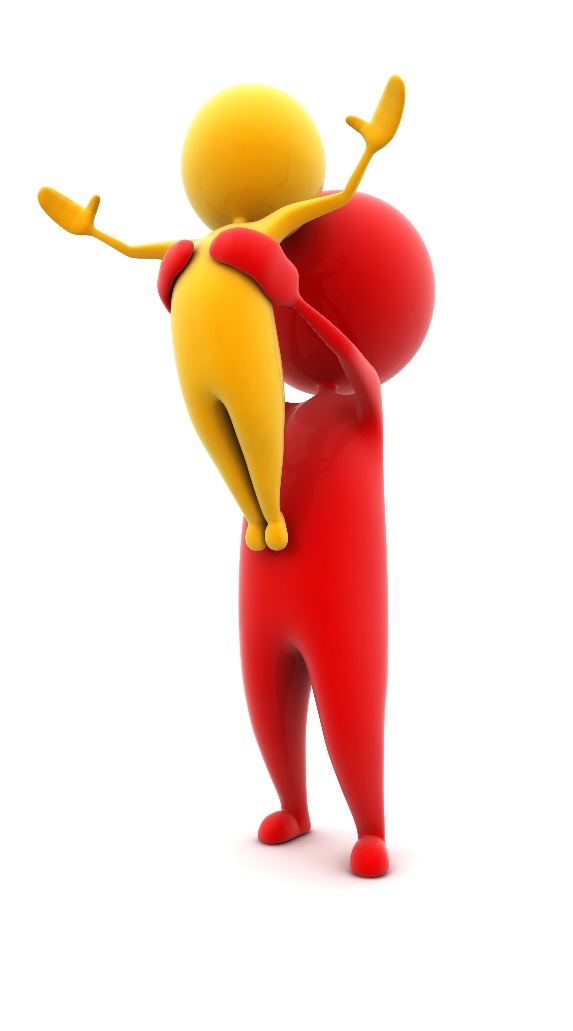 A DTD can exist, especially if it is necessary to operate on a specific standard, but the existence of a DTD is not mandatory nor binding
The meaning of «record» and the constraints in manage documents, charged by 3D Informatica
Let’s try to say what we have that is not usual for RDBMS
An indexing system based on a concept of the record as an atomic, self-consistent particle that should not necessarly be connected with two-dimensional data tables, in order to express a structured information
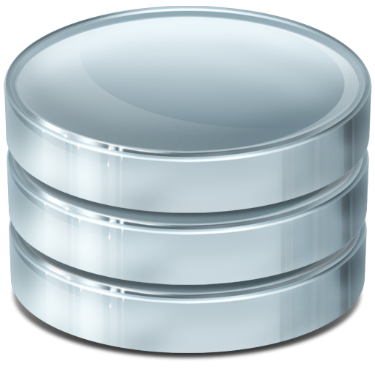 RDBMSes instead? they can do everything else…
The RDBMS systems are suitable for a multitude of solutions, especially those aimed at management.
«Object Based» systems or, as in our case systems based on «record», works well for document management solutions in which at the same time it is necessary to find each element of a document (and specific aggregations of specific documents) while maintaining the integrity of original that must presere totally unaffected, the characteristics of authenticity and reproducibility.
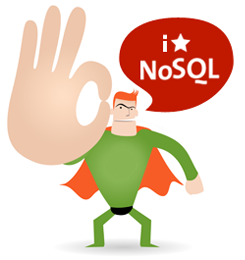 to each their own…
Use eXtraWay as a solution for warehouse management could be an error in sizing of a project.
Anyway we are convinced that in other contexts more oriented to document management (for example in cultural heritage, or specific document legal binding needs), systems based on record is well dimensioned and particularly useful to the long term preservation and management of data.
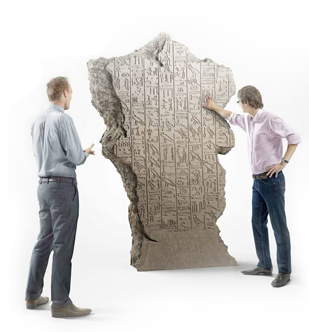 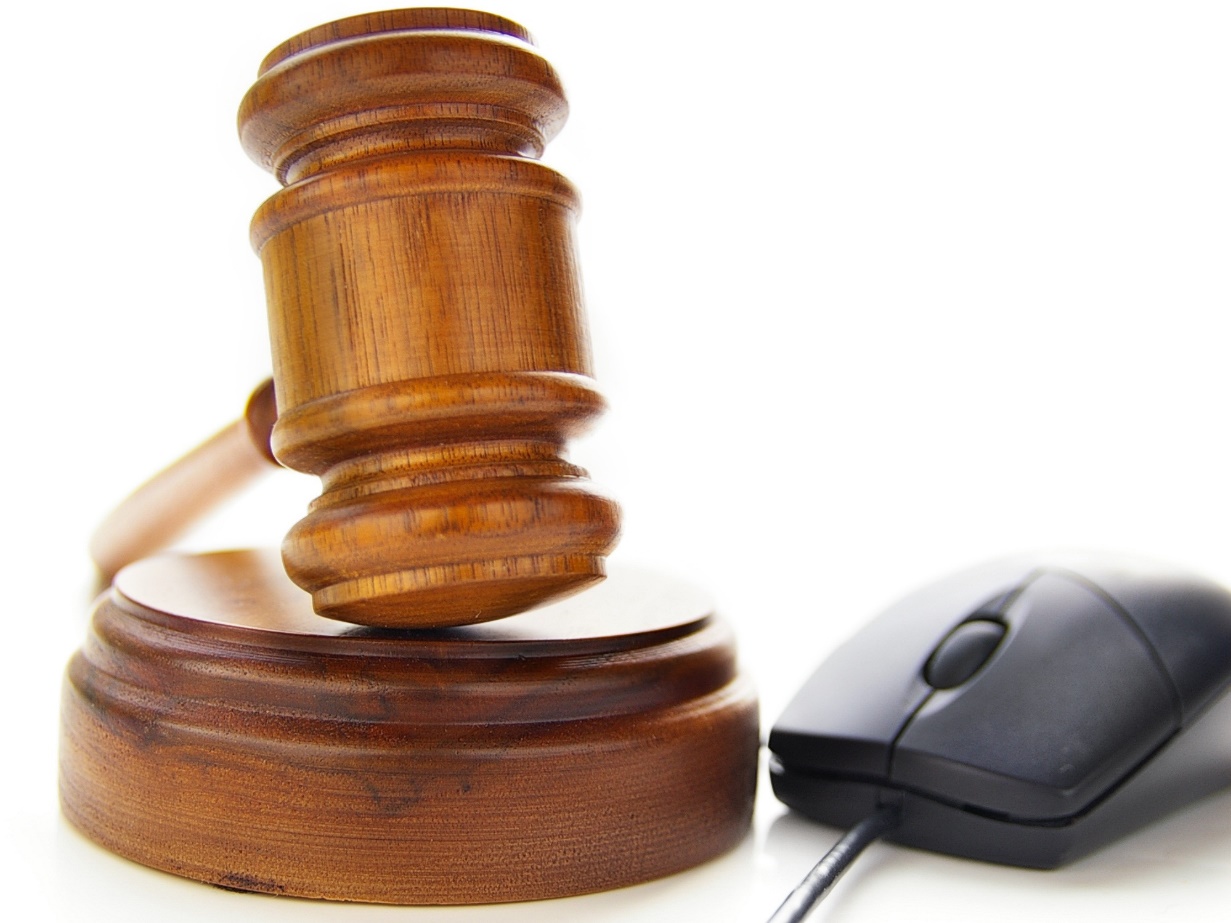 what we are doing here and what we’ll do in 2014
We’re here to listen and learn how the rest of the world, represented by you, uses LUA in the best way
in 2014 we will do our 30 years birthday…oh how nice it would be if it were true!
It’s time to open the source code of eXtraWay platform to the world with all its components, one for example, the integration with LUA.
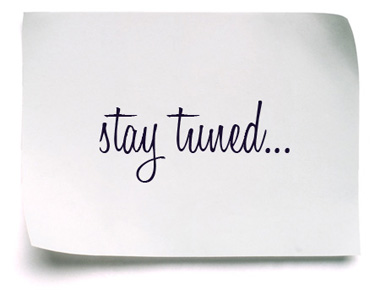 we would love if you, or some of you, remain tuned  with us and on our project
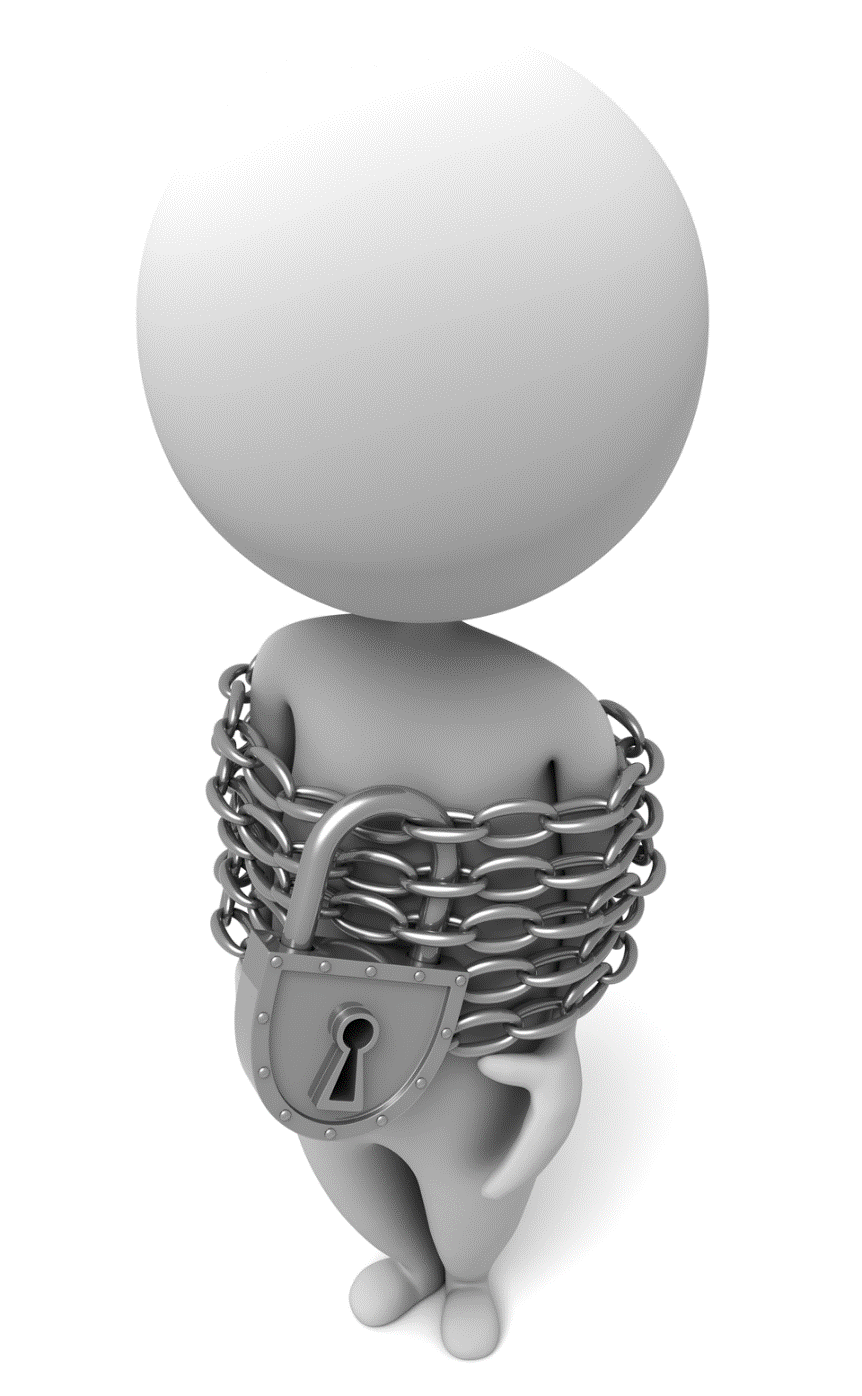 …so the story begin
In the next slides we will try to illustrate some of the main function which eXtraWay allows to use and in particular what LUA does inside XW
if you still have patience or even have any interest in the described scenario, we will talk about why and how LUA was able to transform our NXD in an archive and information retrieval system as flexible as an RDBMS and our development team increasingly specialized on using LUA to face and solve a lot of problems, building less and less time to market solutions.
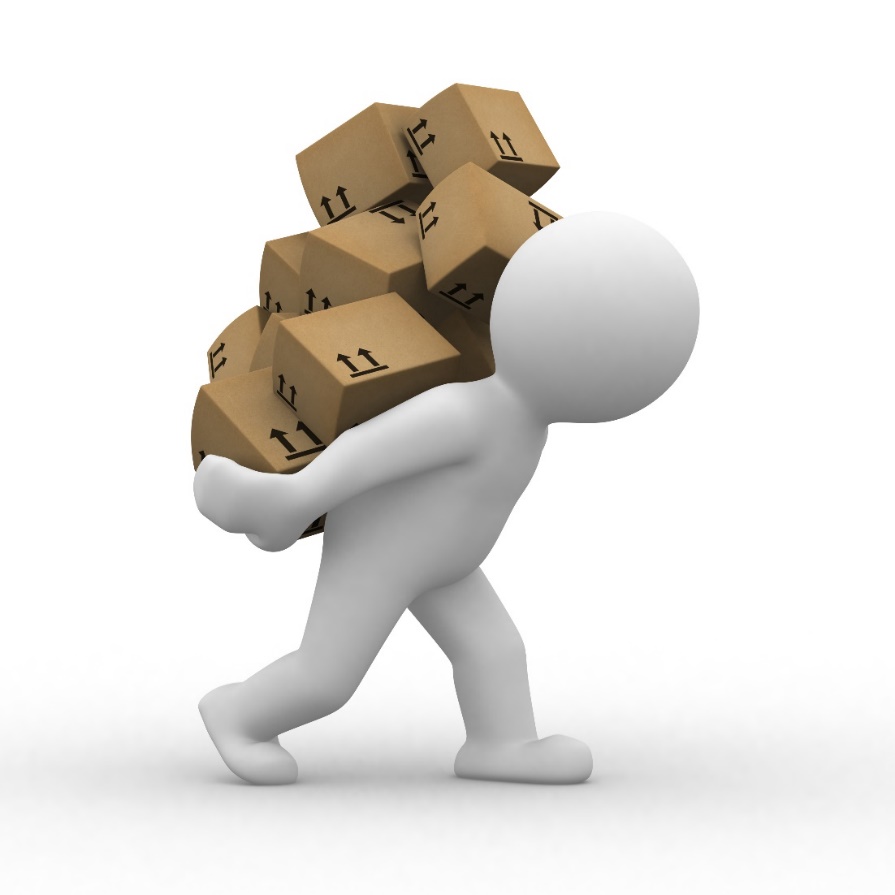 eXtraWay (XW)…Limits and Solutions
Limits to Overtake
Native eXtraWay Interface
Application side code
The Solution
Monolithic architecture
C++ Class Loading
Plug-In (LOD, FastCGI)
Plug-in for Triggers & Stored Procedures
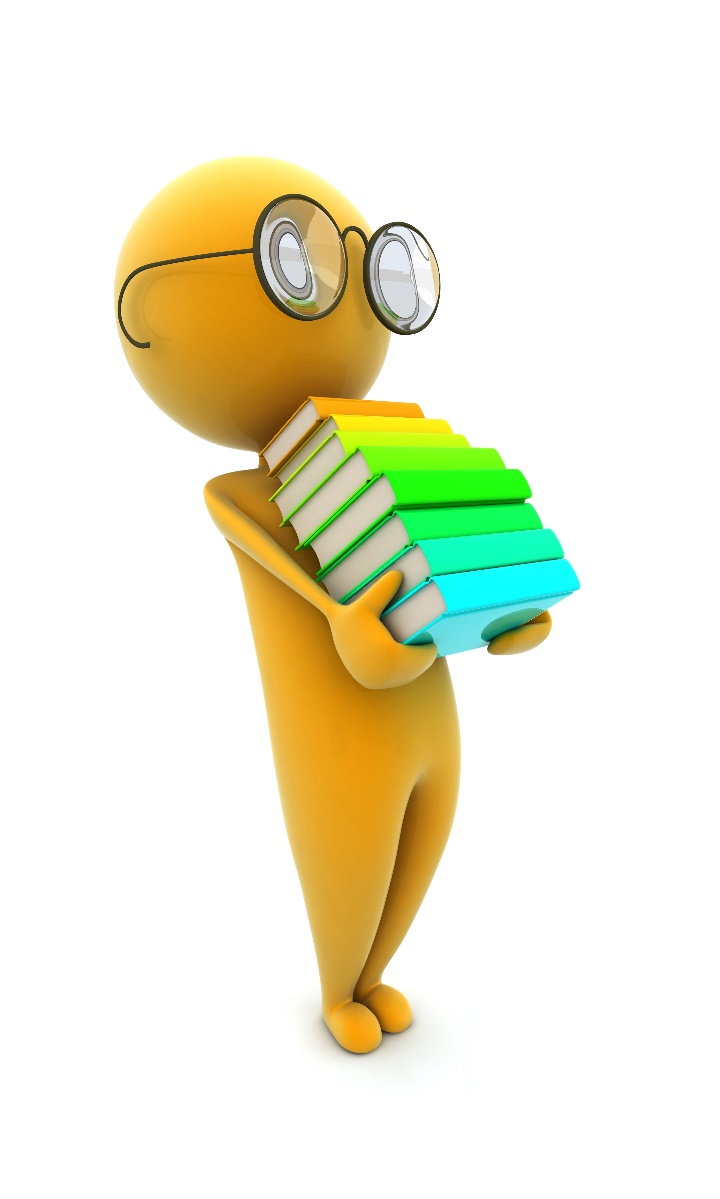 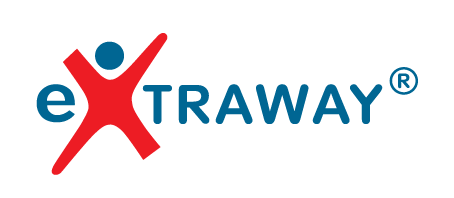 …Dispatcher..script runner…function proxy..
XW: Using files and folders...
NXD: Native Xml Database
File & Folders
XML Records
Engine Site Code (Lua)
API
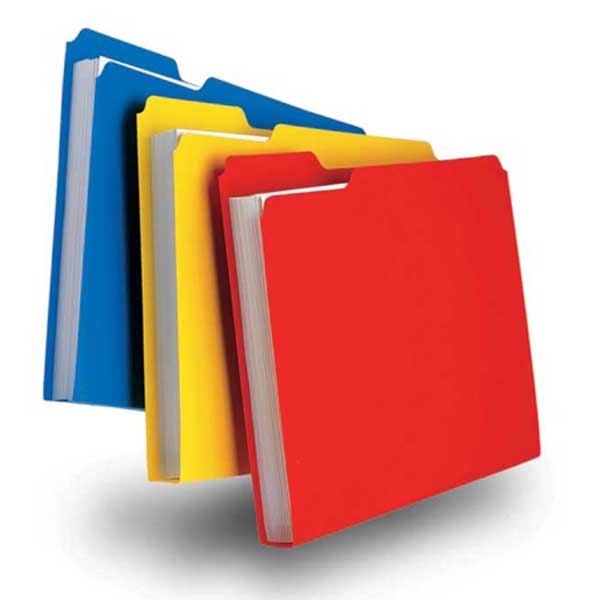 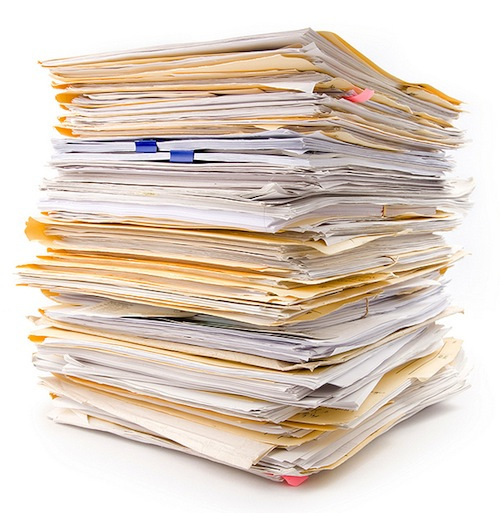 XW: The Plug-In
Naming Convention: Libraries, Packages and Functions
<library>.<package>[.<sub-package>].<function>
The Dispatcher
A safe Sandbox
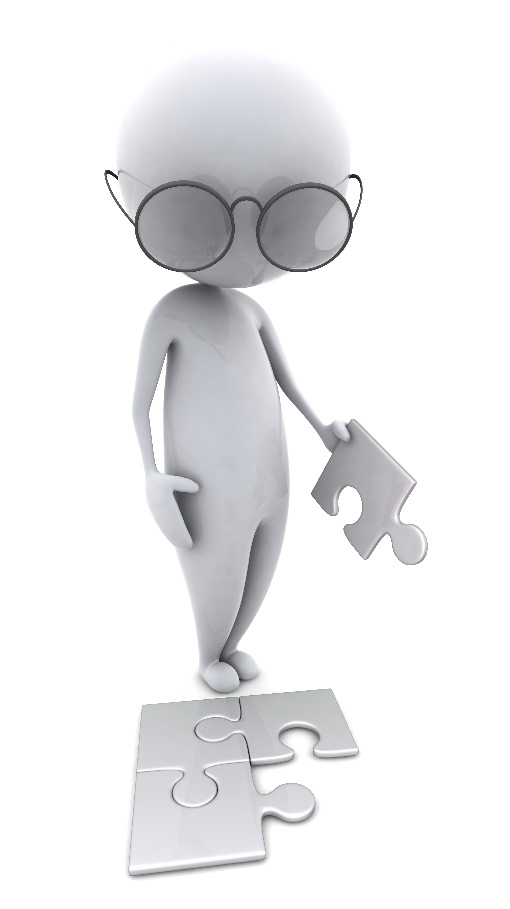 XW: The Packages
Table of Functions
Signature convention
Script Runner
LuaJIT
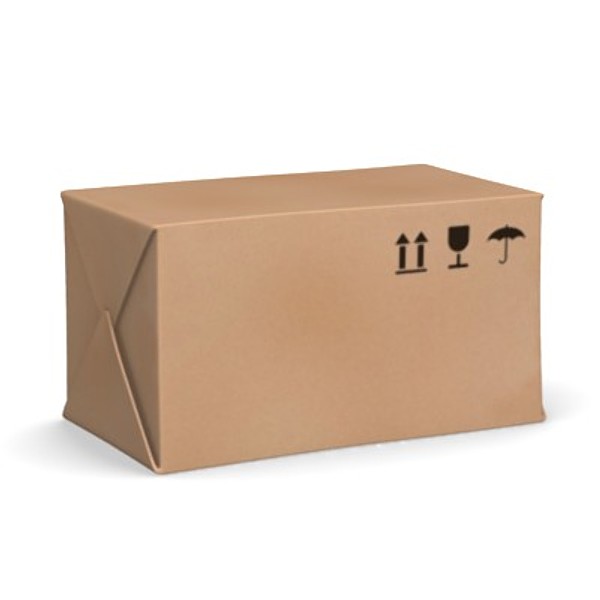 XW: The Packages
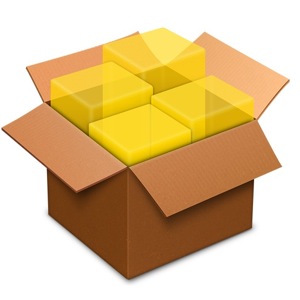 local loader = function(doc, num)
   local newDoc = doc ;
   -- Some code for generic records
   return newDoc ;
End

local docloader = function(doc, num)
   ...
End

triggers = {
   onLoad = loader,
   onLoad_signature = {
      inParms = {“doc”, “num”},
      outParms = {“doc”}
   },
   doc = {
      onLoad = docLoader,
      onLoad_signature = {
         inParms = {“doc”, “num”},
         outParms = {“doc”}
      }
   }
}
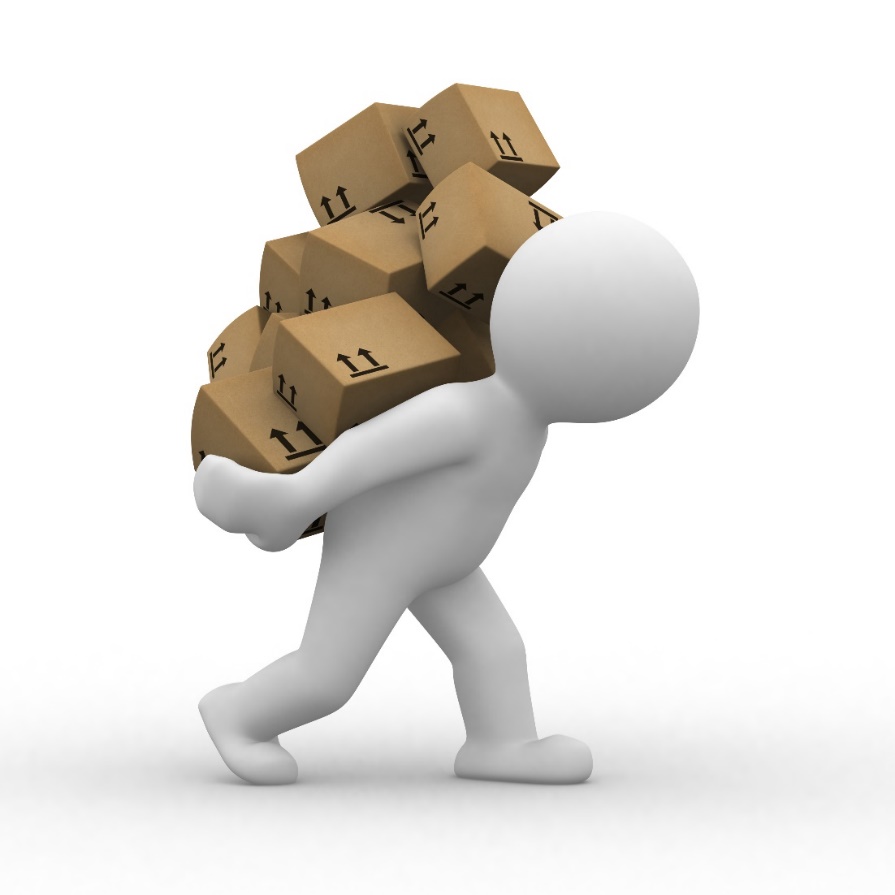 XW: Going Lua
C++ Objects
Expose Resource Handle Pattern
Meta-Tables
“Clua++” Object
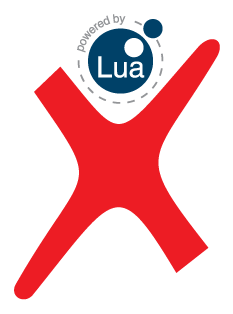 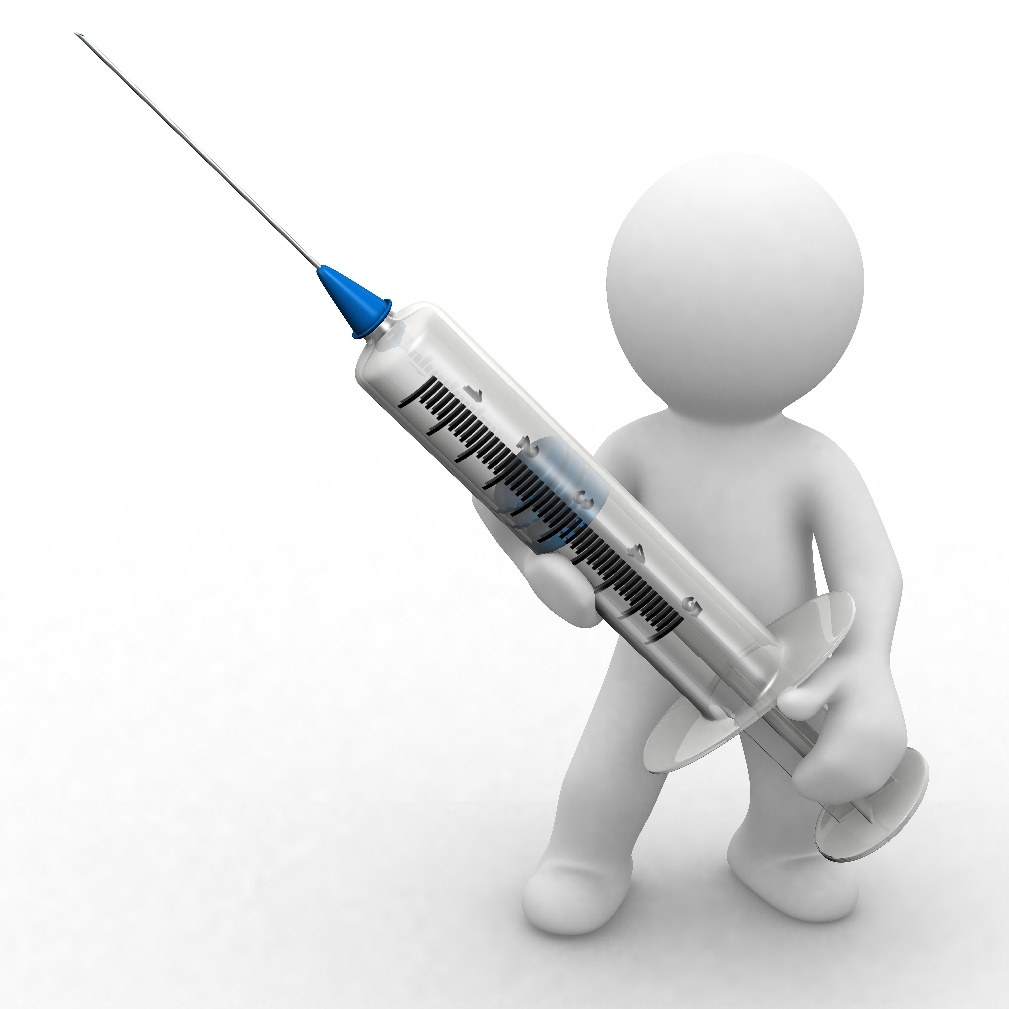 XW: Integration
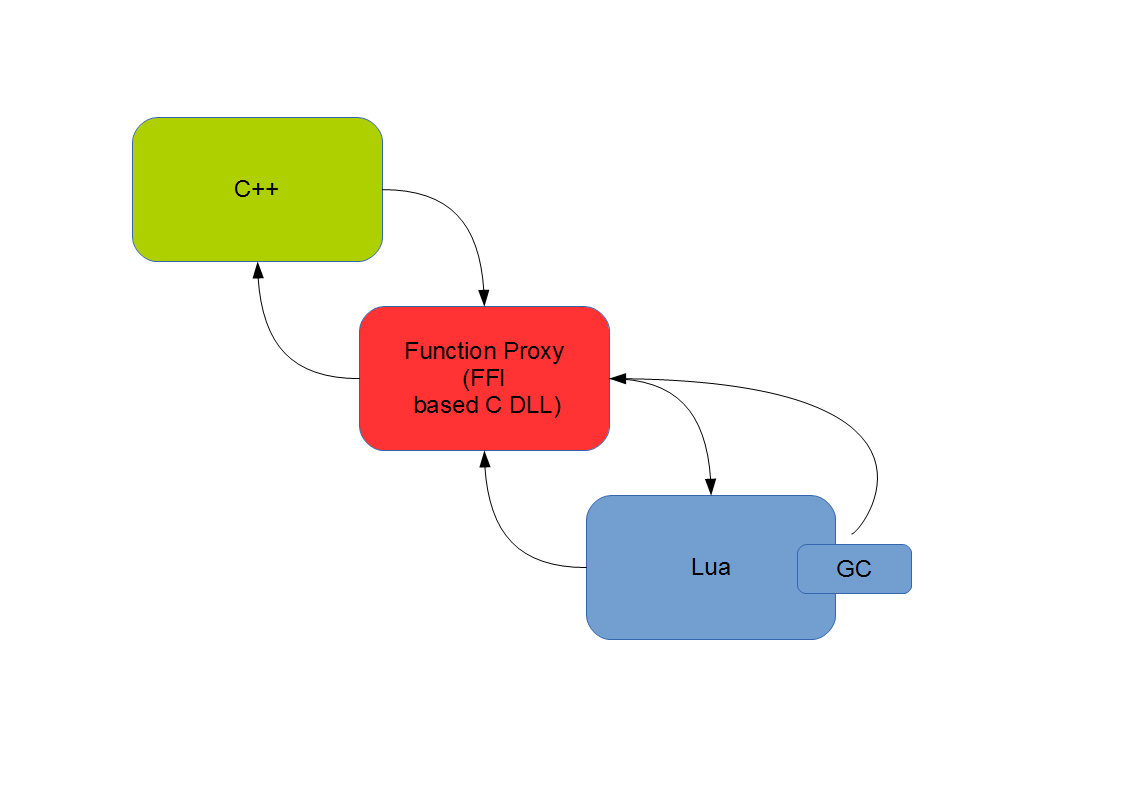 XW: Call Schema
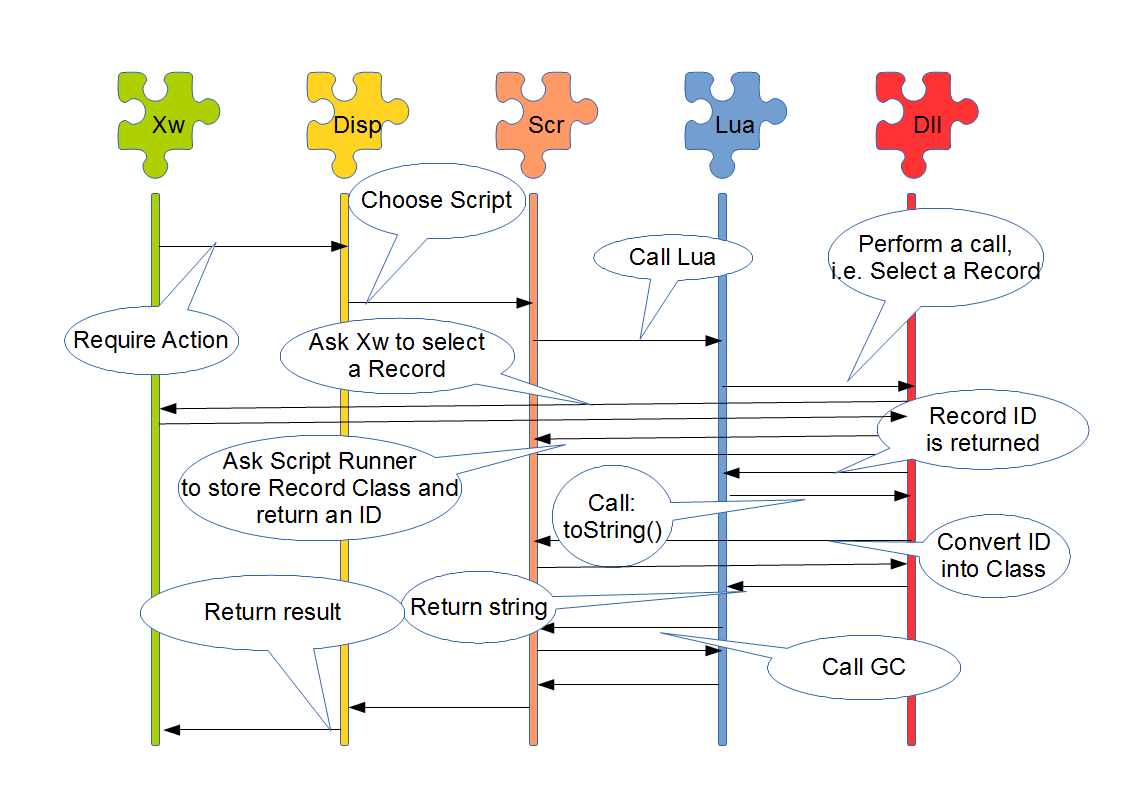 XW: “CLua++” Object
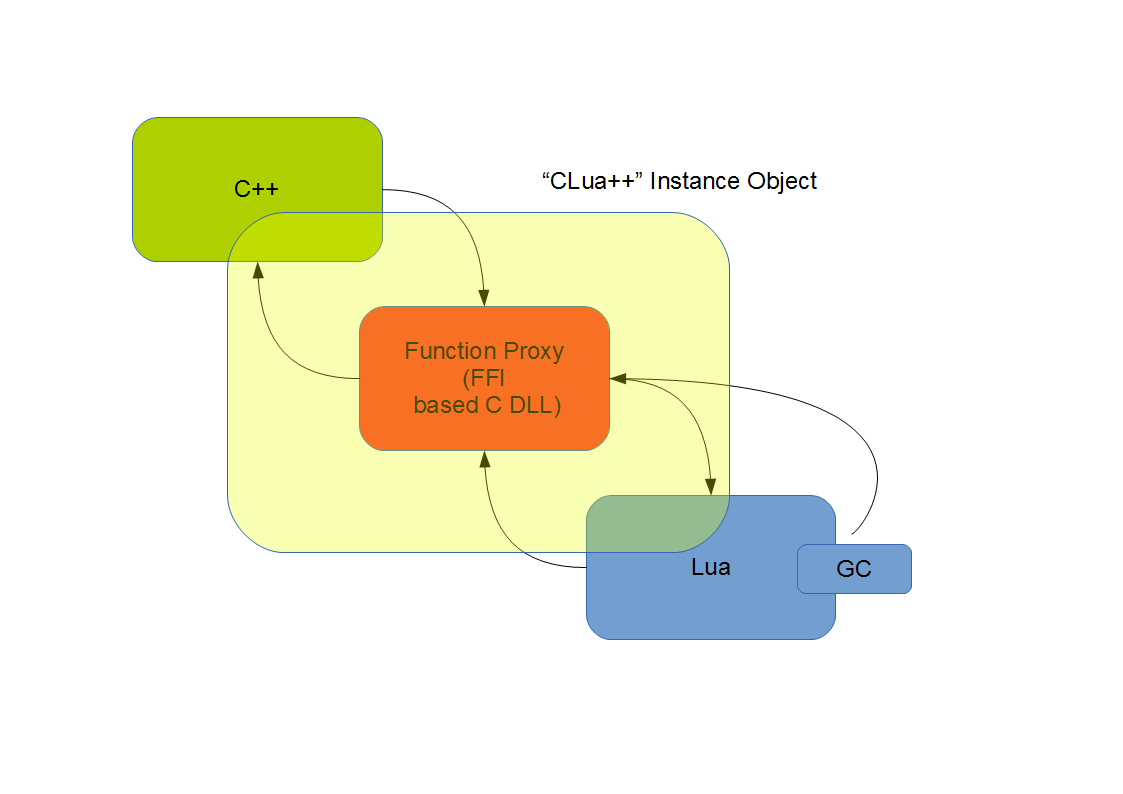 XW: CLua++ Object examples
Engine (xw)
Record Set
Record (XML)
Node Set
Node
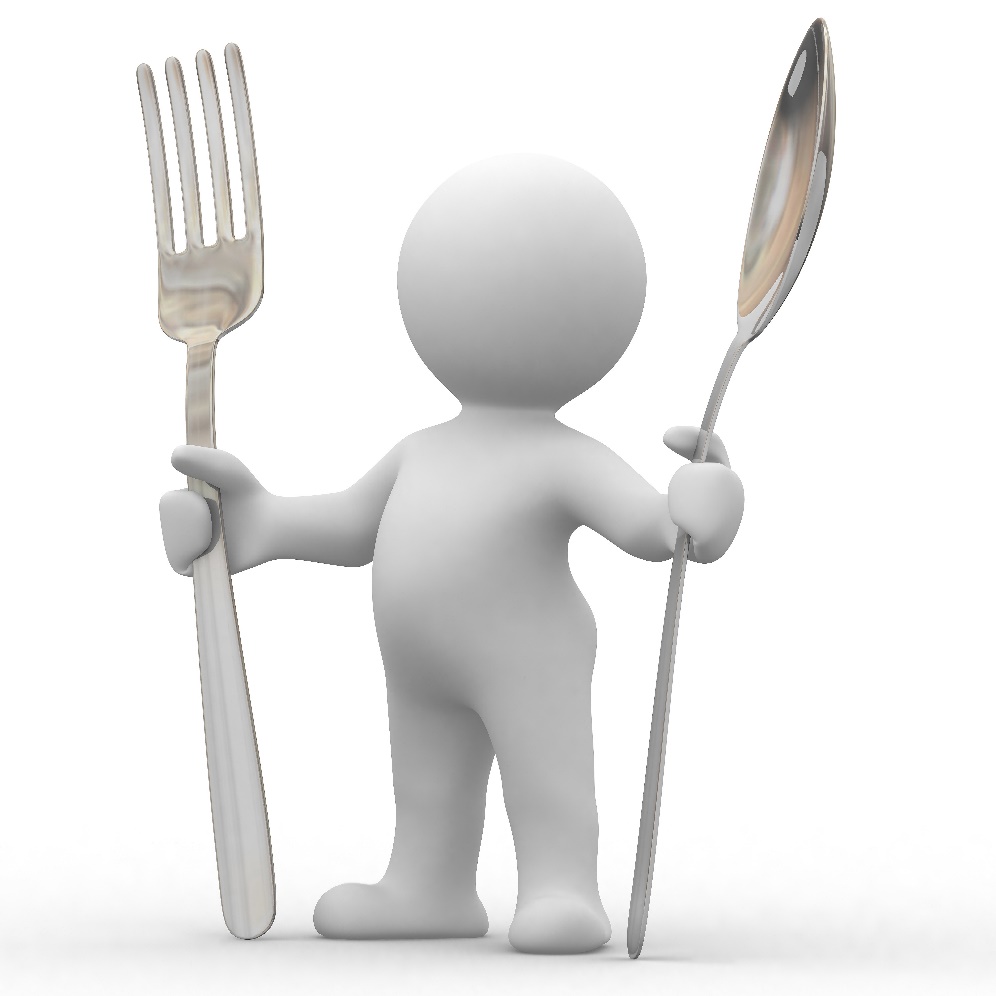 XW: Benefits
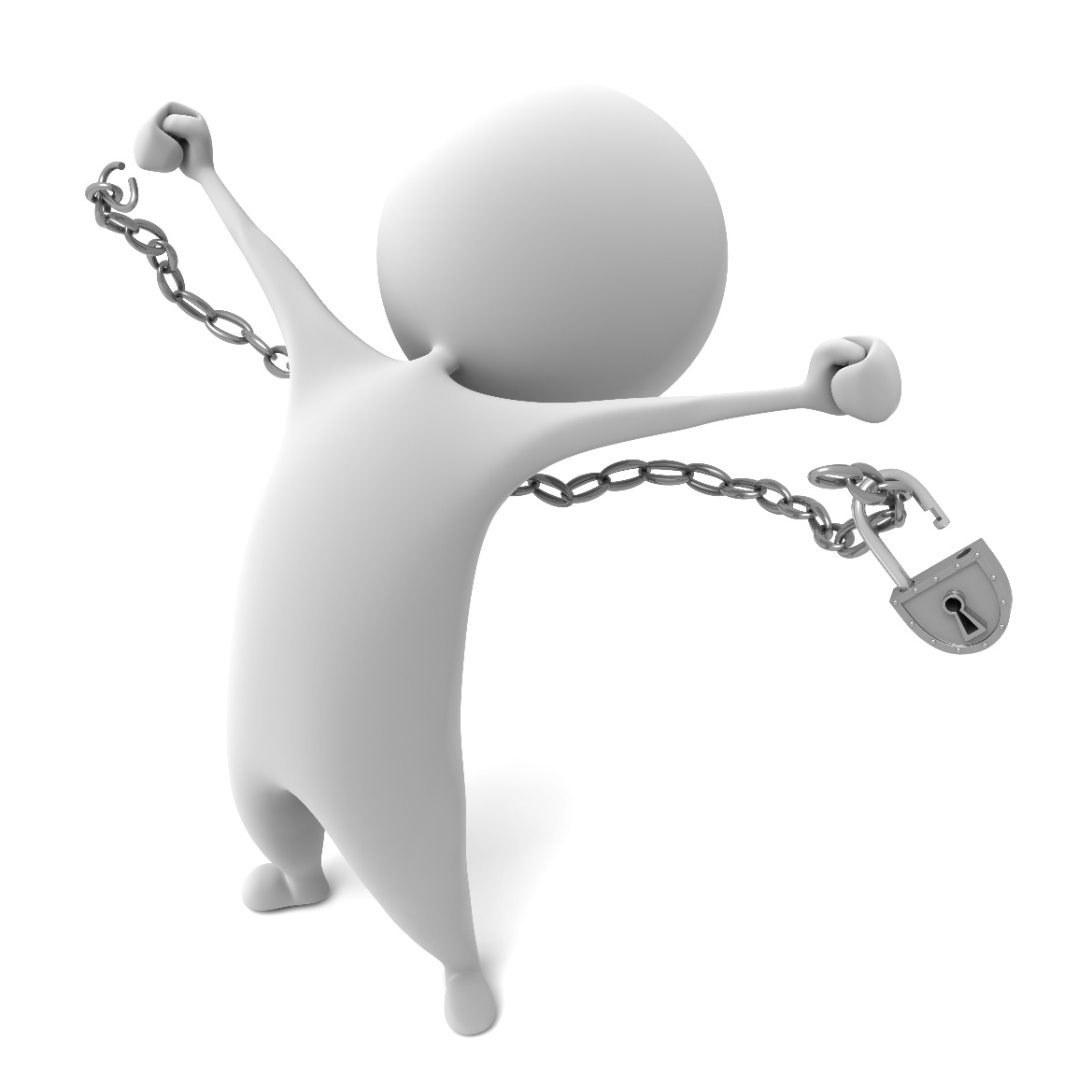 Triggers and Stored Procedures
Naming Convention and Signature
Faster development
Efficency
FastCGI...
XML RPC

(REST Web Services)
Thank you very much!
1
For your patience and attention
2
to have invented and developed something that allow us to grow and become better.
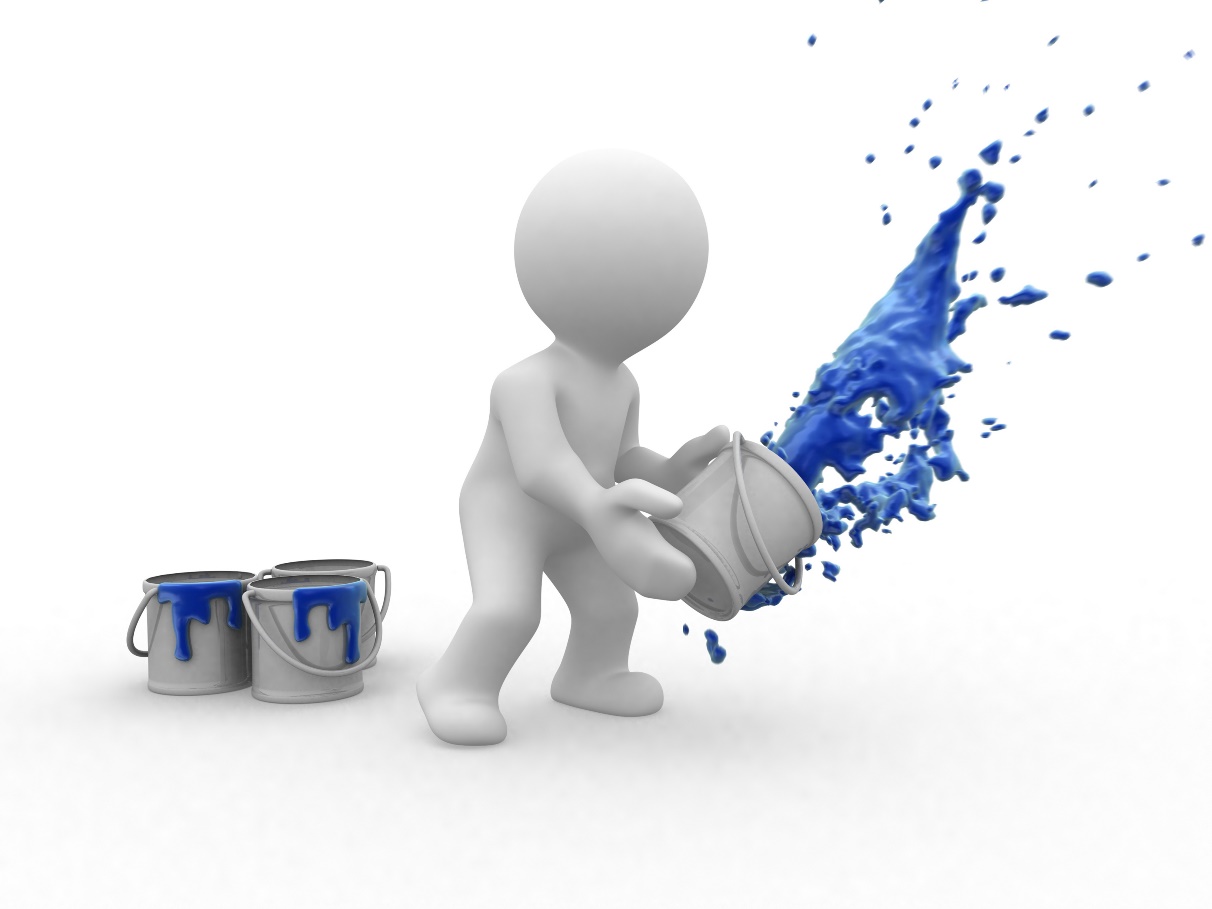 3
for all that you will invent and that will continue to transform our work
3D Informatica
Senior eXtraWay Developer
Roberto Tirabassi
rtirabassi@3di.it
Valerio Capoccia
Creative and Business Developer
vcapoccia@3di.it
3D InformaticaSenior Developer
Ladislav Sopko
lsopko@3di.it